SUH Narcan Presentation
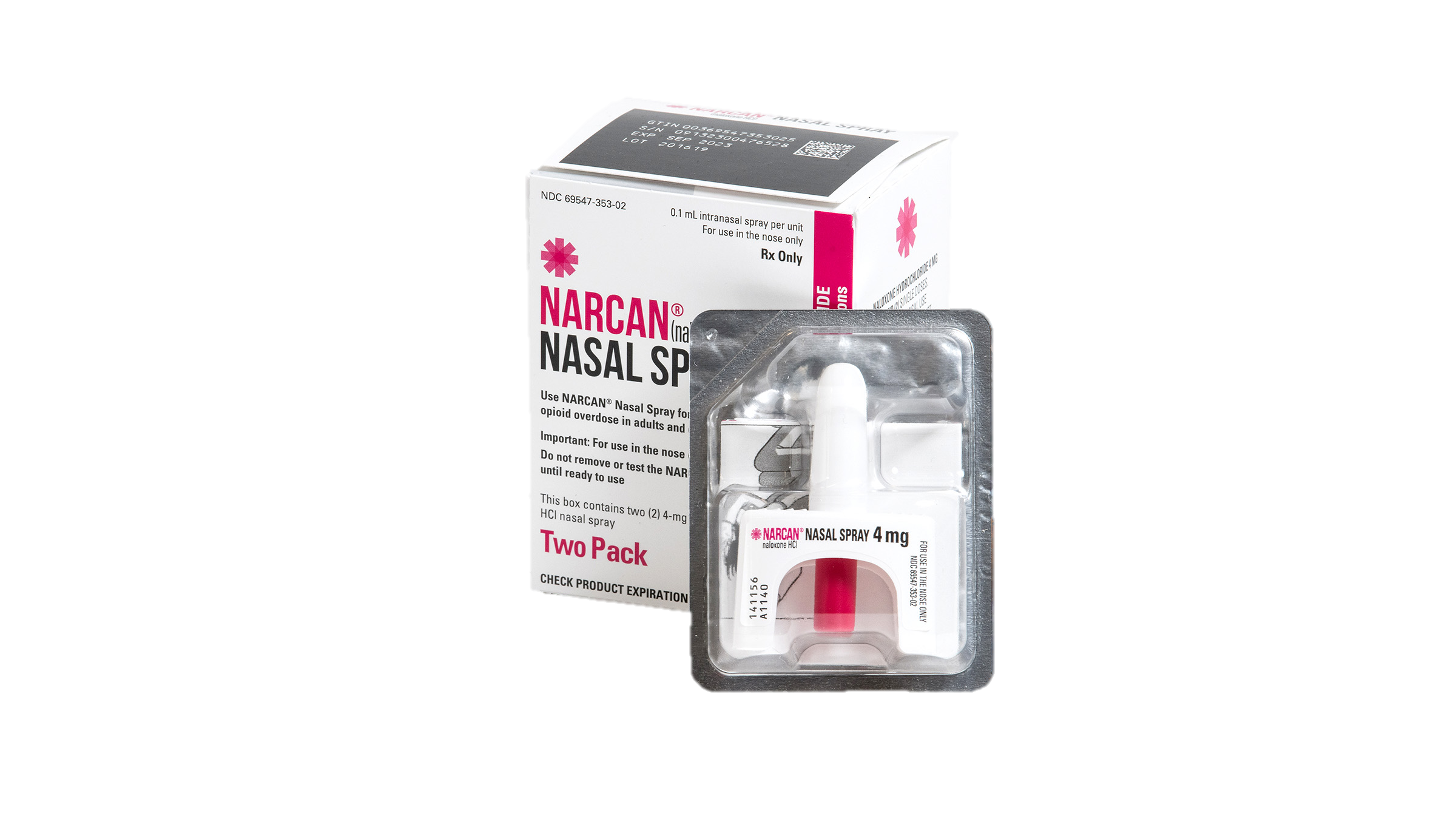 Courtney Morgan- AmeriCorps Member, 
Overdose Prevention Champion
Healthy Communities

Created by: Briana Reaves, MBA 
CHCI SUH Program Manager
Center for Key Populations: Reimagining Primary Care
Objectives
What is an Opioid?
Learn and Identify signs and symptoms of opioid drug overdose 
Develop the skills to administer Narcan
Review the use of Narcan Protocol in responding to an opioid overdose 
The Good Samaritan law  
Terms to use and avoid with addiction
Center for Key Populations: Reimagining Primary Care
What is an Opioid?
Heroin
Hydrocodone
Oxycodone
Percocet
Vicodin
Morphine
Tramadol
Fentanyl
Methadone
[Speaker Notes: Opioids are a class of drugs that can include prescription drugs like Oxycodone, Percocet, Hyrdocone and the others listed on the slide. 
While heroin is highly addictive what is being seen on the street are synthetic opioids such as Heroin laced with fentanyl.
Opioids affect both the spinal cord and the brain as it reduces the intensity of pain-signal perception giving a Euphoria or “high” feeling. 
Opioids slow down the actions of the body such as breathing and heartbeat. 
Many young people who inject heroin have actually reported misuse of prescription opioids first.]
Heroin vs. Fentanyl
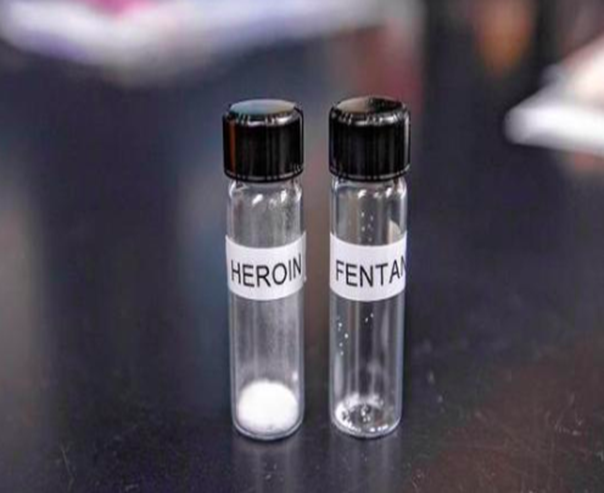 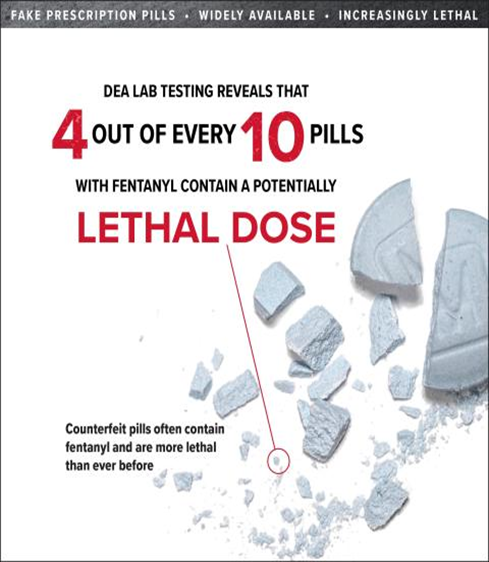 [Speaker Notes: Fentanyl is 50 times more potent than Heroin. Unlike Heroin it can be prescribed as a pain reliever to treat severe pain following surgery or for chronic pain. 
Fentanyl can be absorbed through the skin and be lethal in very small doses as little as 0.25mg as you see in this picture. 
Fentanyl is cheaper and more easier to obtain than heroin and is often used in Heroin.]
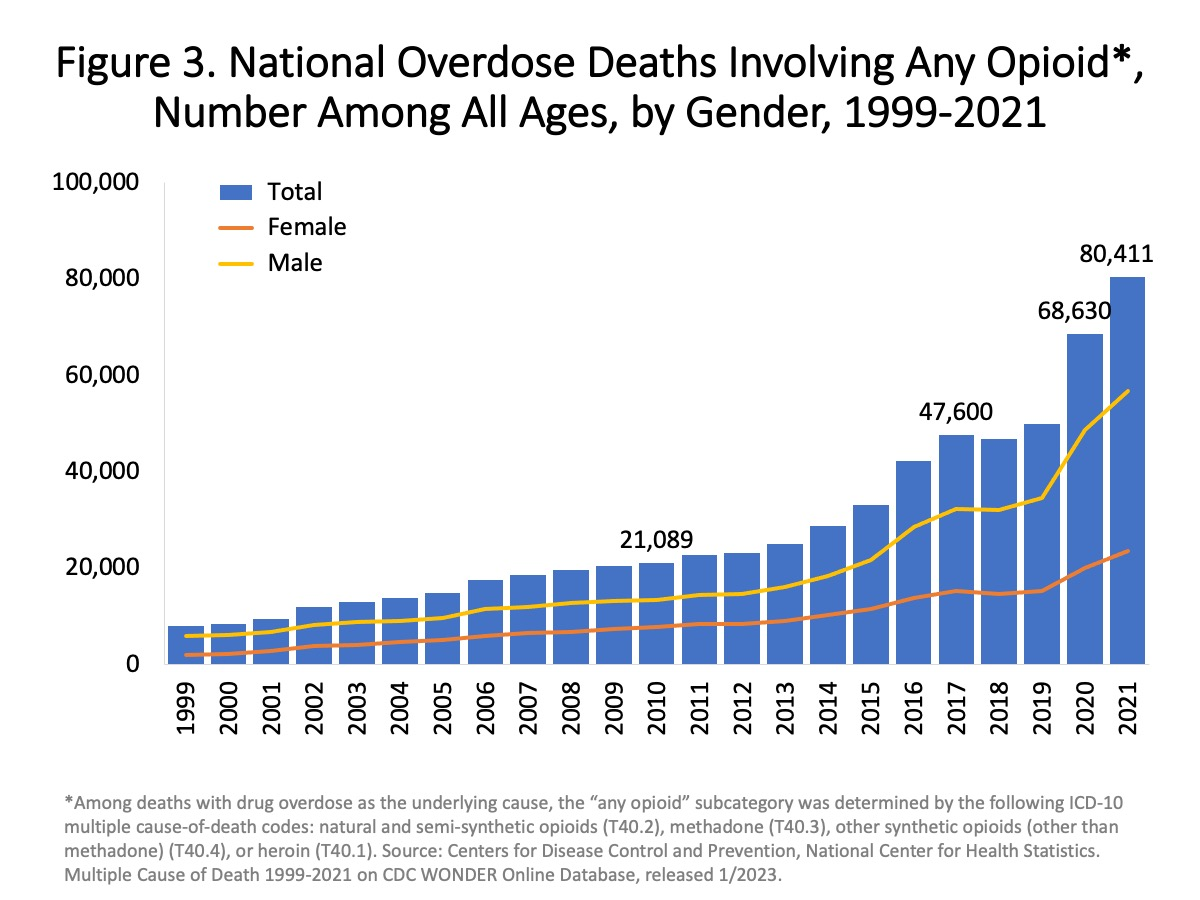 [Speaker Notes: This is a bar and line graph showing the total number of U.S. overdose deaths involving any kind of opioid from 1999-2021. 
Opioid involved overdose deaths rose from 21,089 in 2010 to 47,600 in 2017 and remained steady through 2019.
Significant increase in 2020 with 68,630 reported deaths and again in 2021 with 80,411 reported deaths. (COVID) 
So that was a 12,781 increase just in one year. This is why it is so important for us to know how to administer Narcan.]
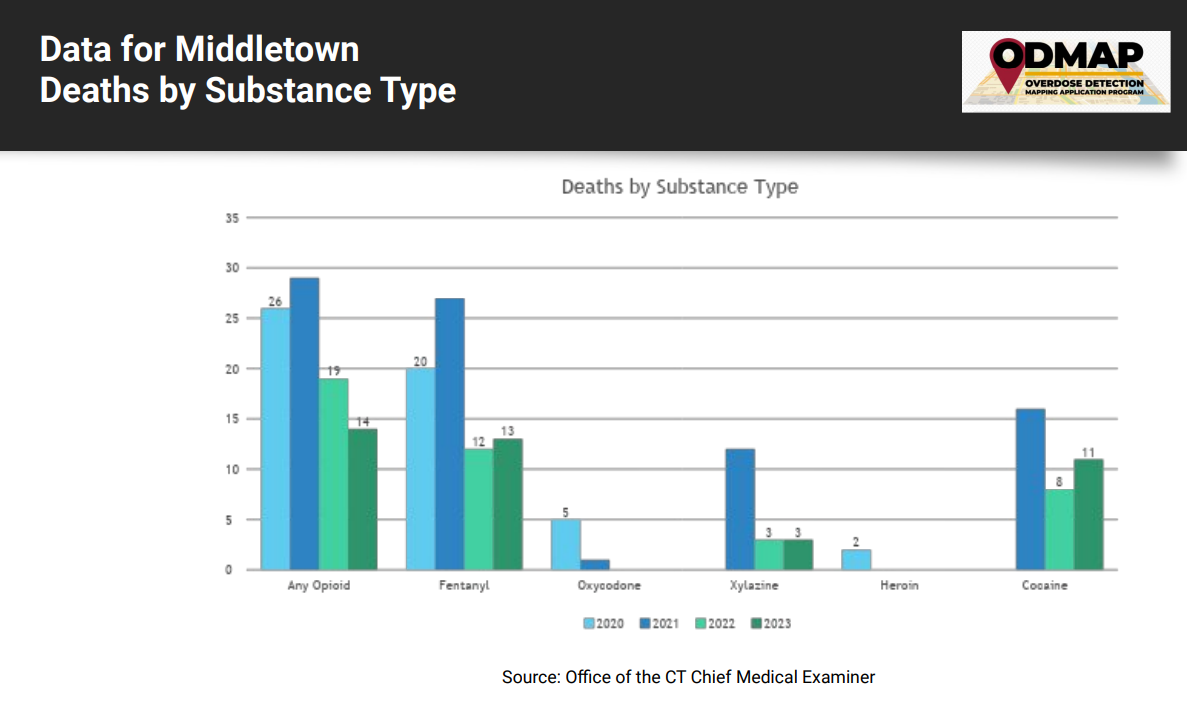 What is Narcan (Naloxone HCI)?
Narcan Nasal Spray is a treatment to reverse the effects of a known or suspected opioid overdose
Is to be given right away 
Does not take the place of emergency medical care.
Even if the person wakes up.
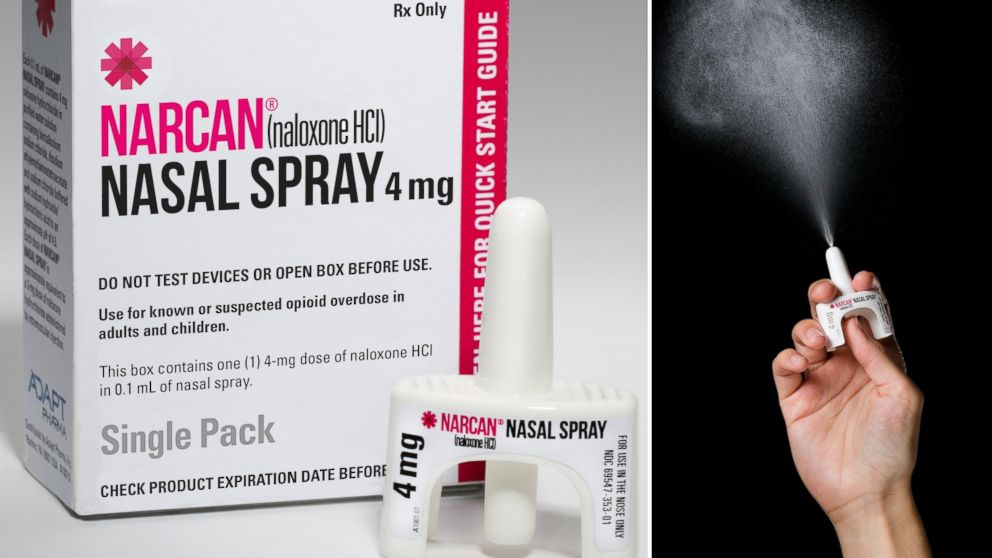 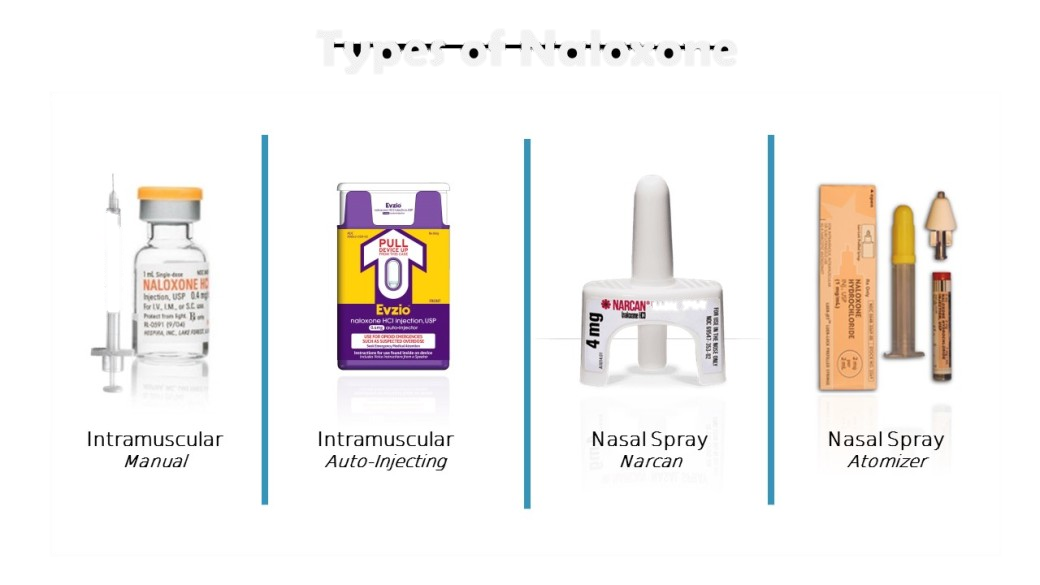 Types of Naloxone
Newly Approved
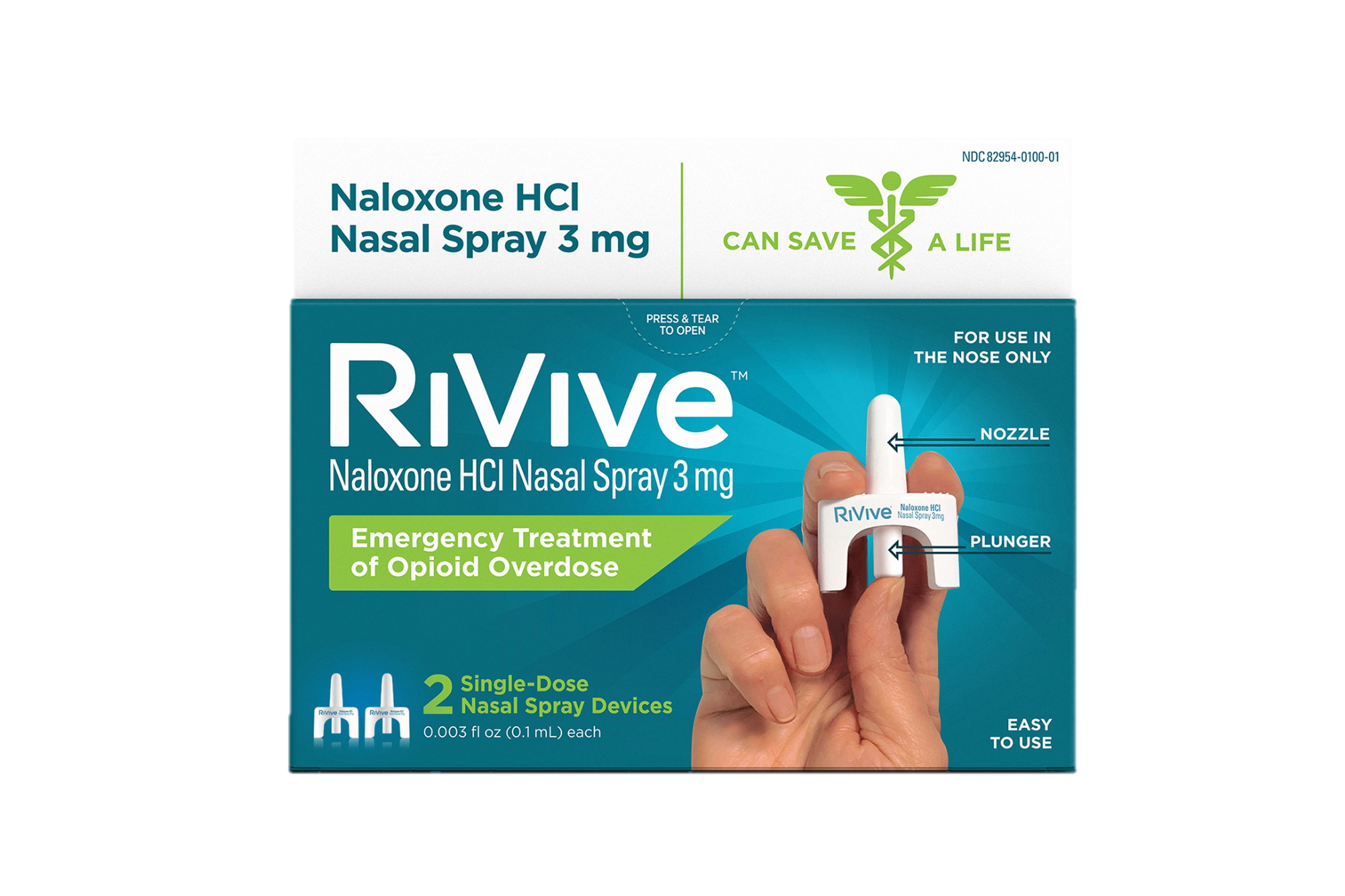 Center for Key Populations: Reimagining Primary Care
What is the shelf life of Narcan Nasal Spray?
Narcan expiration is 48 months
What are the storage conditions for Narcan Nasal Spray?
Store in moderate temperature (you like to be comfortable, so does your narcan)

Do NOT leave in extreme hot or cold conditions
Examples: cars, fridge, cooler, freezer 

Can be stored in everyday bags or drawers in your house, office, building, ect.
What are possible side effects of Narcan Nasal Spray?
Body aches
Diarrhea
Increased heart rate
Fever
Runny nose
Sneezing
Goose bumps
Sweating
Yawning
Nausea or vomiting
Nervousness
Restlessness or irritability 
Shivering or trembling
Stomach cramping
Weakness
Increased blood pressure
[Speaker Notes: These are also symptoms of opioid withdrawal.]
Center for Key Populations: Reimagining Primary Care
[Speaker Notes: Veena]
Administering Narcan
[Speaker Notes: 1. Lay the person on their back.
2. Remove Narcan from the box, Peel back the tab with the circle to open the Narcan. 
3. Hold the Narcan with your thumb on the bottom of the plunger and your first and middle finger on either side of the nozzle. 
4. Tilt the person’s head back and provide support under the neck with your hand.
5. Gently place and insert top of the nozzle into one nostril until your fingers on either side of the nozzle are against the bottom of the person’s nose. 
6. Press the plunger firmly to give the dose of Narcan.
7. Remove Narcan from nostril and discard.
8. Move the person to their side immediately and watch them closely.
9. If the person does not respond by waking up or breathing normally Narcan can be administered every 2-3 minutes at a maximum of 3 times.]
Administering Narcan
[Speaker Notes: NARCAN Nasal Spray- How to use

Stop video at 2:30


https://www.youtube.com/watch?v=WnjgrRNMfKM]
Key Information to Review:
Call 911 
Stay with someone after giving naloxone. 
Narcan can be given again 2-3min after the first one.
Naloxone can reverse an overdose, but can also make someone enter withdrawal. 
Withdrawal symptoms can include: 
Vomiting
Diarrhea
Sweating
Agitated behavior

Naloxone wears off after 30-45 minutes.
Good Samaritan Law:
Provides protection for those who assist a person who is injured or in danger. 
Immunity Laws provide protection from prosecution for calling 911 if seeking medical attention for self or another experiencing an overdose. 
You won’t get in trouble for helping!
Center for Key Populations: Reimagining Primary Care
Language Matters
Language is powerful – especially when talking about substance use stigmatizing language perpetuates negative perceptions. 
“Person first” language focuses on the person, not the disorder.
When discussing Addictions….
Stigma and Addiction
Stigma is a discrimination against an identifiable group of people, a place, or a nation. Stigma about people with SUD might include inaccurate or unfounded thoughts like they are dangerous, incapable of managing treatment, or at fault for their condition.
[Speaker Notes: For people with SUD, stigma may stem from antiquated and inaccurate beliefs that addiction is a moral failing, instead of what we know it to be – a chronic, treatable disease from which patients can recover and continue to lead healthy lives. 

Can reduce willingness of individuals seeking treatment. 
Stigmatizing views of people with SUD are common; this stereotyping can lead others to feel pity, fear, anger, and a desire for social distance from people with SUD. 
Stigmatizing language can negatively influence health care provider perceptions of people with SUD, which can impact the care they provide.]
How can we change stigmatizing behavior?
“take all steps necessary to reduce the potential for stigma and negative bias” 
Learn language to use and avoid. 
Use person-first language and let individuals choose how they are described. 
Person-first language maintains the integrity of individuals as whole human beings – by removing language that equates people to their condition or has negative connotations.
Recovery Care Coordinators
Every CHC site has a RCC coordinating the program.
RCCs are central to coordinating the patient’s substance use treatment
Center for Key Populations: Reimagining Primary Care
Resources for Accessing Narcan
https://harmreduction.org/resource-center/harm-reduction-near-you/

https://nextdistro.org/connecticut
Any Questions?
Thank you!Presentation Made by: Briana Reaves, SUH Program Manager reavesb@chc1.comPresentation Given by: Courtney Morgan, Overdose Prevention Champion- AmeriCorps Membermorganc@chc1.com
Center for Key Populations: Reimagining Primary Care
[Speaker Notes: If needing Narcan please e-mail us.]